Modelo de diagrama de espinha de peixe de oito ramificações em PowerPoint
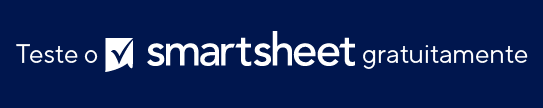 Quando usar o modelo: o diagrama é ideal para sessões abrangentes de solução de problemas, como discussões entre equipes multifuncionais ou avaliações de projetos multifacetadas, em que vários fatores contribuem para o problema central. O modelo possibilita uma análise detalhada de problemas complexos, como mudanças organizacionais ou falhas de produtos.
  
Recursos importantes do modelo: com oito ossos distintos, o diagrama possibilita uma análise completa da causa raiz. O modelo tem espaço para várias ideias, garantindo que nenhuma causa potencial seja negligenciada. O layout colorido e segmentado ajuda na organização visual e na classificação de ideias em categorias relevantes.
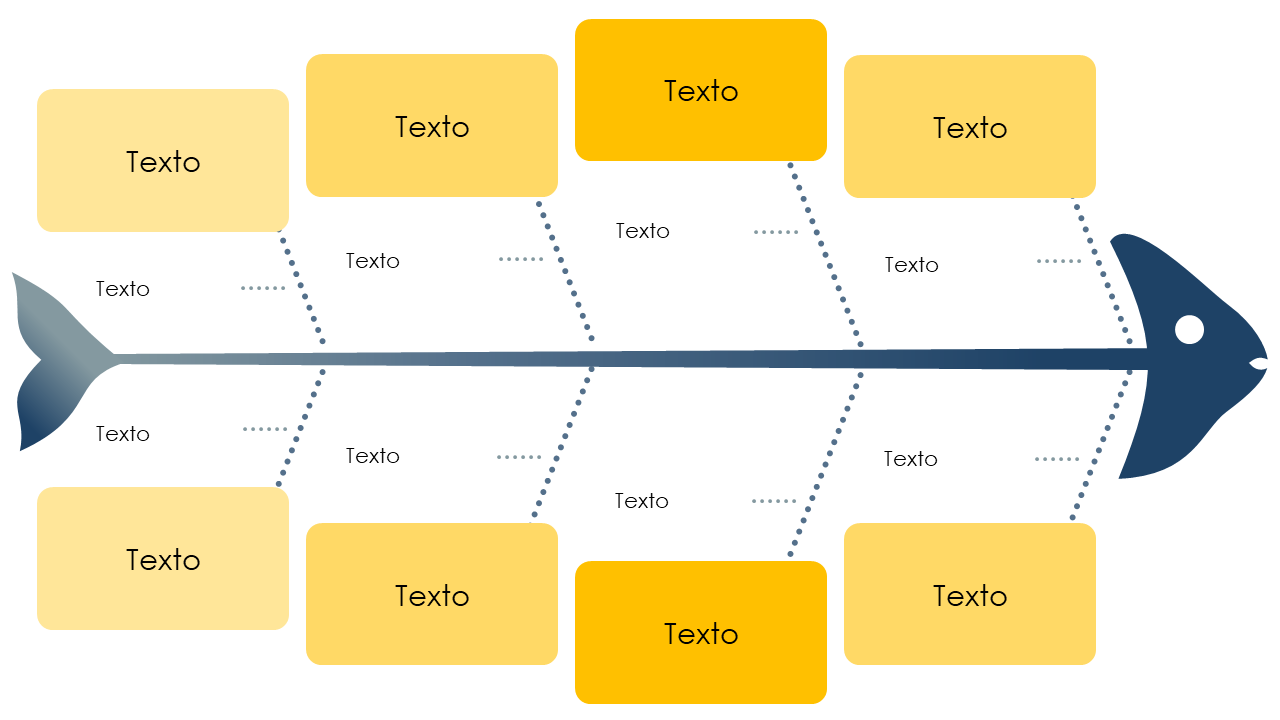 Texto
Texto
Texto
Texto
Texto
Texto
Texto
Texto
Texto
Texto
Texto
Texto
Texto
Texto
Texto
Texto